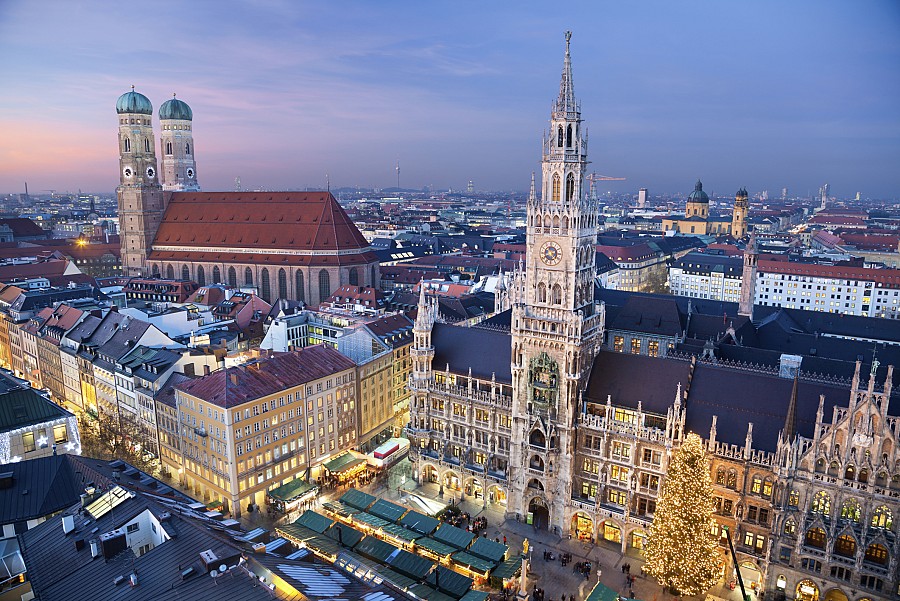 ERASMUS-MOBILITA MNÍCHOV
Čo je Erasmus?
mobilita študenta- štúdium
 v rámci Programu celoživotného vzdelávania     ERASMUS
 zúčastnenie sa stáži v zahraničí
 zameraný na vzdelávanie, odbornú prípravu, posilnenie zručnosti, zamestnateľnosti a podporu modernizácie vzdelávania
Mníchov
hlavné mesto spolkovej krajiny Bavorsko
 po Berlíne a Hamburgu je Mníchov tretie najväčšie mesto Nemecka
 1,4 miliona obyvateľov
 leží v blízkosti Alp na rieke Isar
 dôležité hospodárske, kultúrne a dopravné stredisko
Marienplatz
- nachádza sa tu radnica
-na Marienplatz stoja nanovo zrenovované stĺpy Mariensäule kde je zvonkohra mníchovskej radnice.
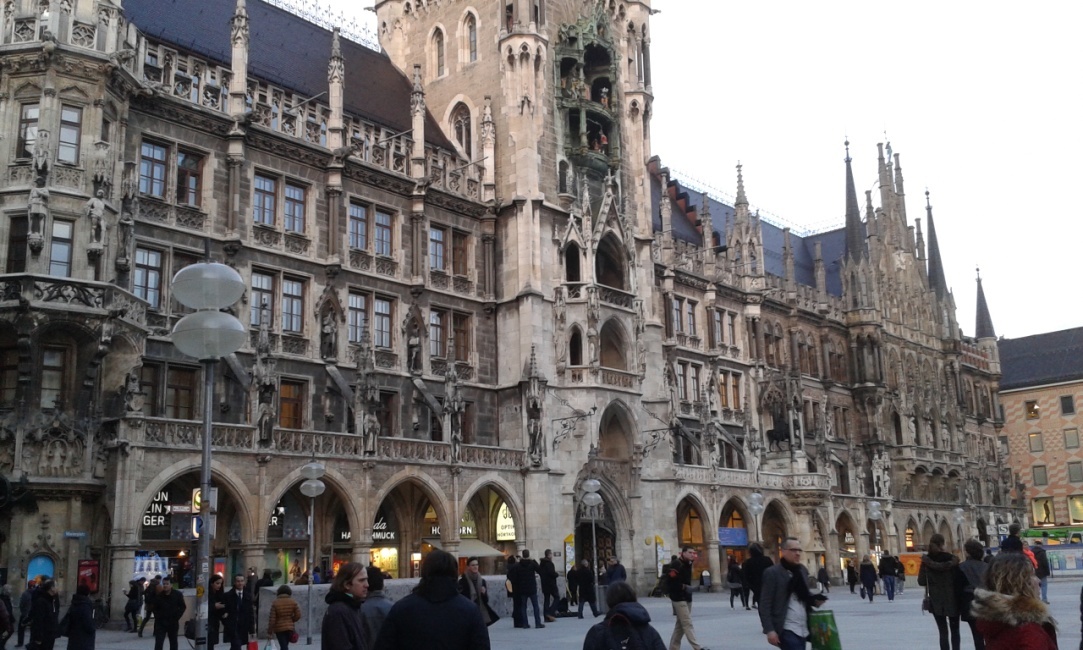 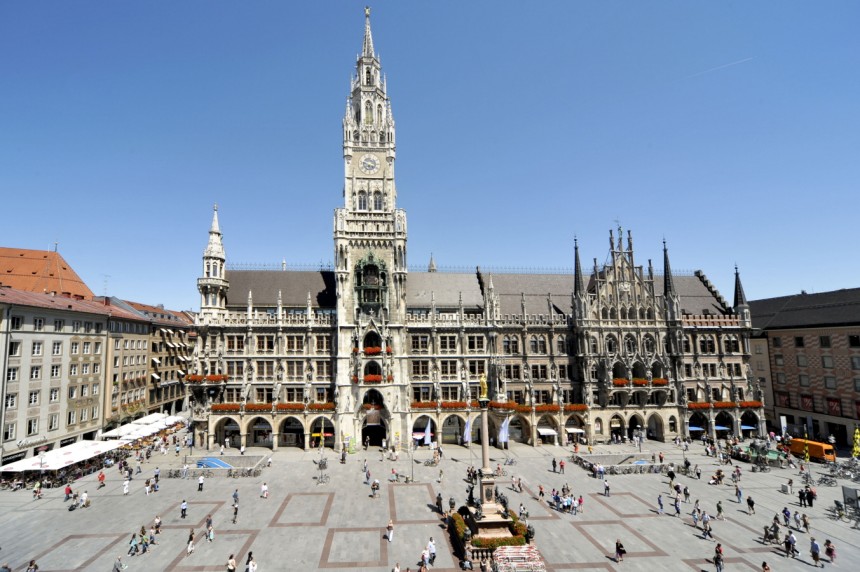 Zaujímavé miesta
Októberfest- najväčšia ľudová oslava na svete na Theresienwiese
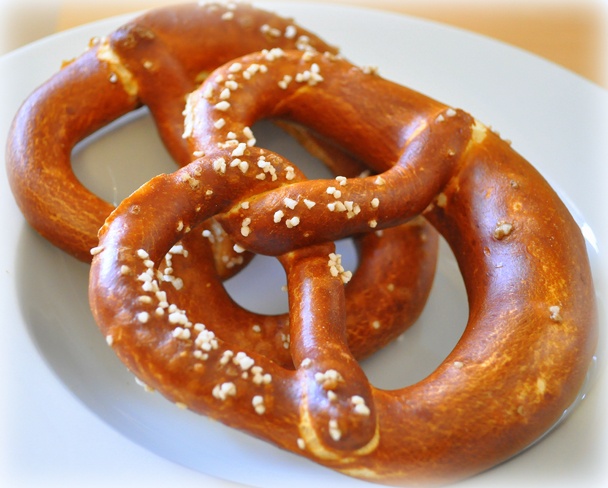 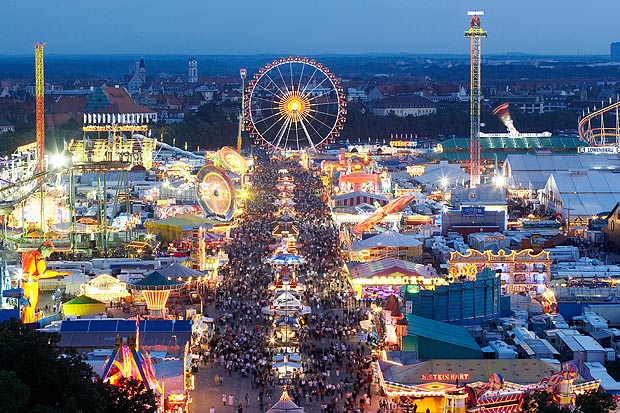 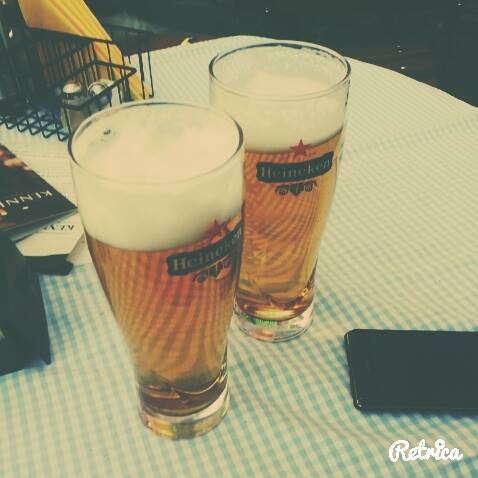 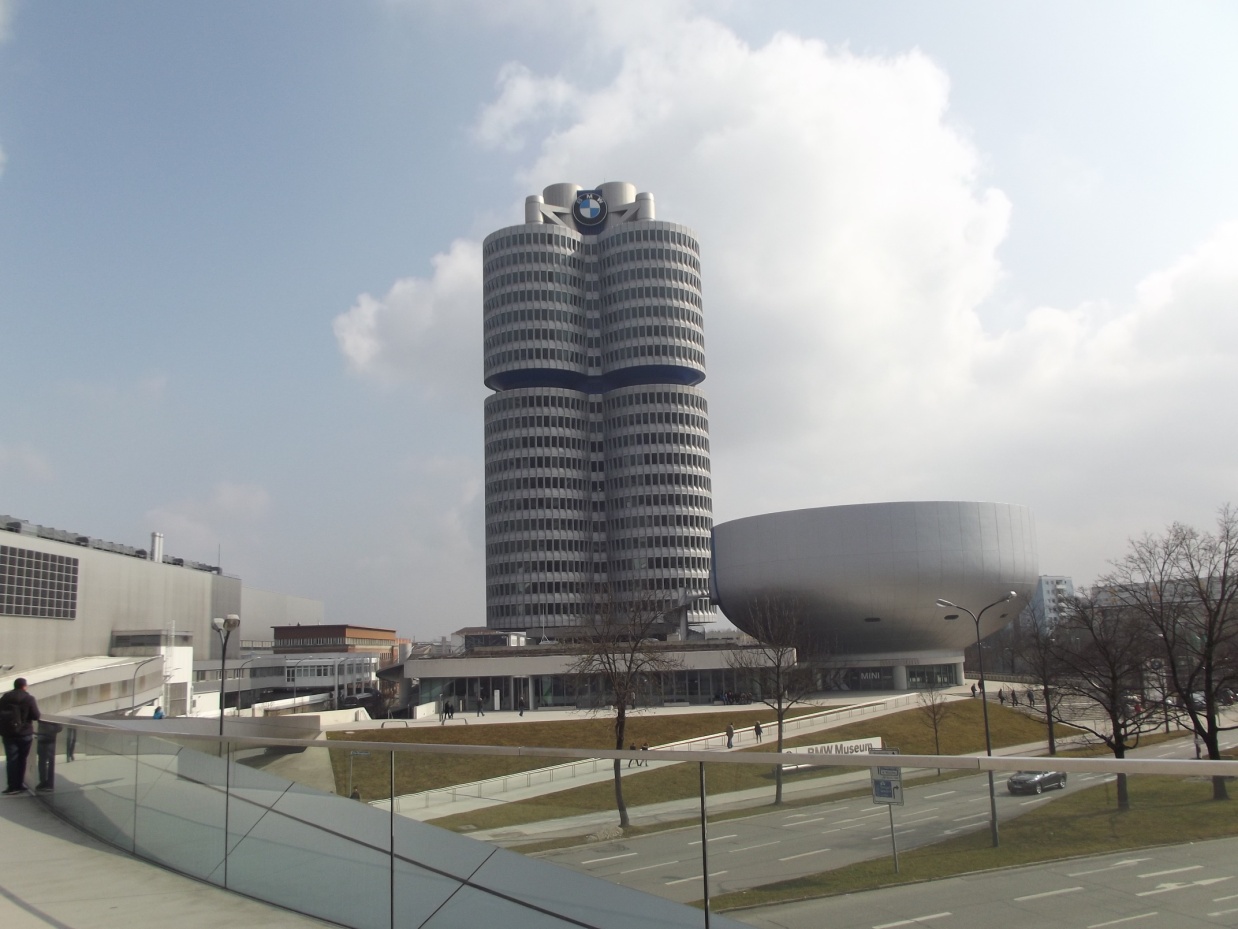 BMW
Olympia Turm
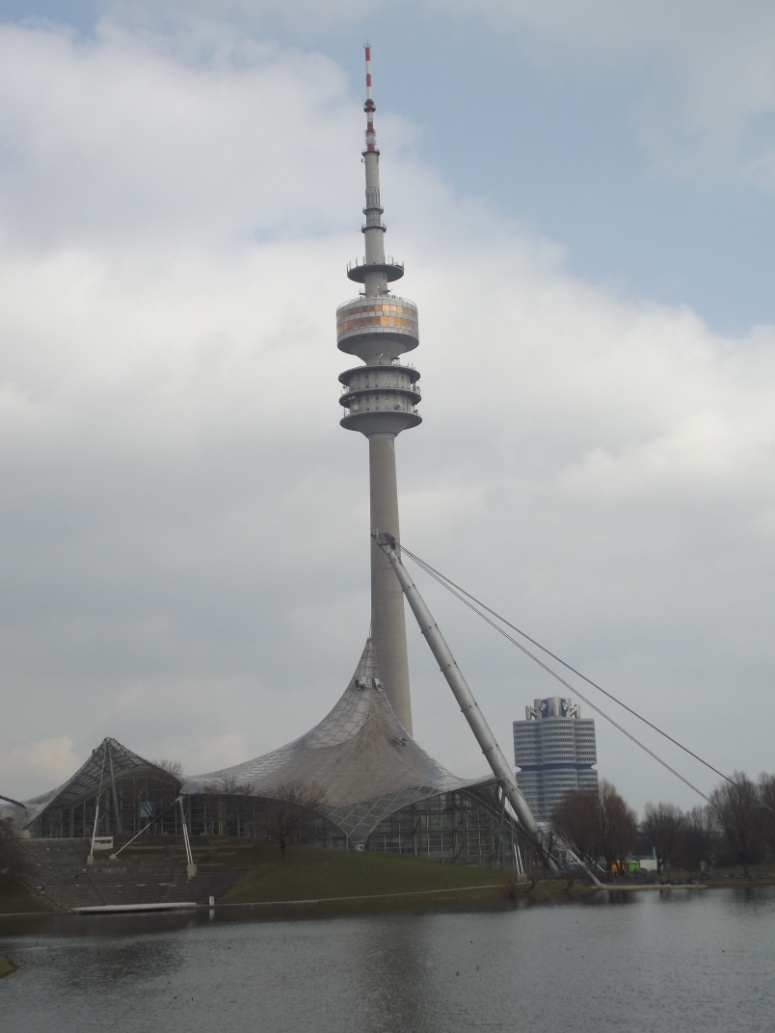 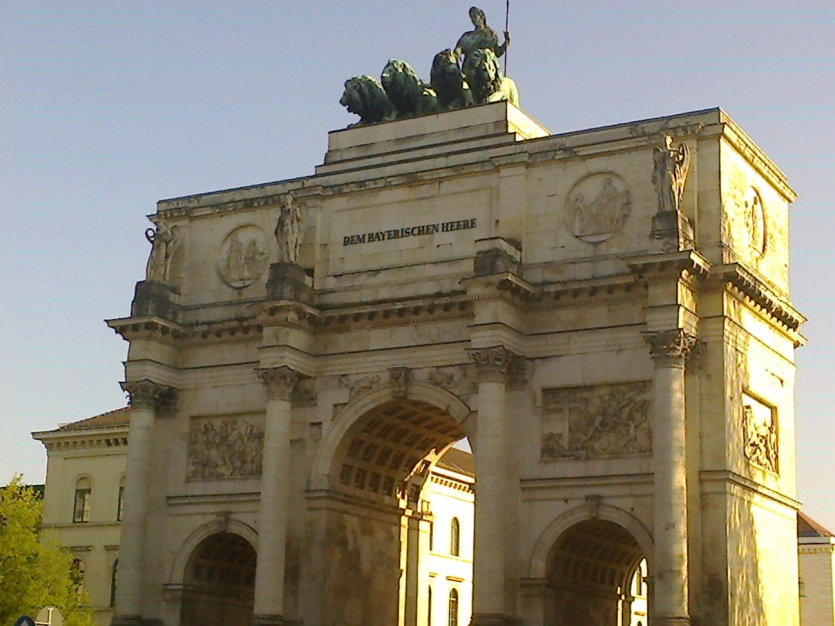 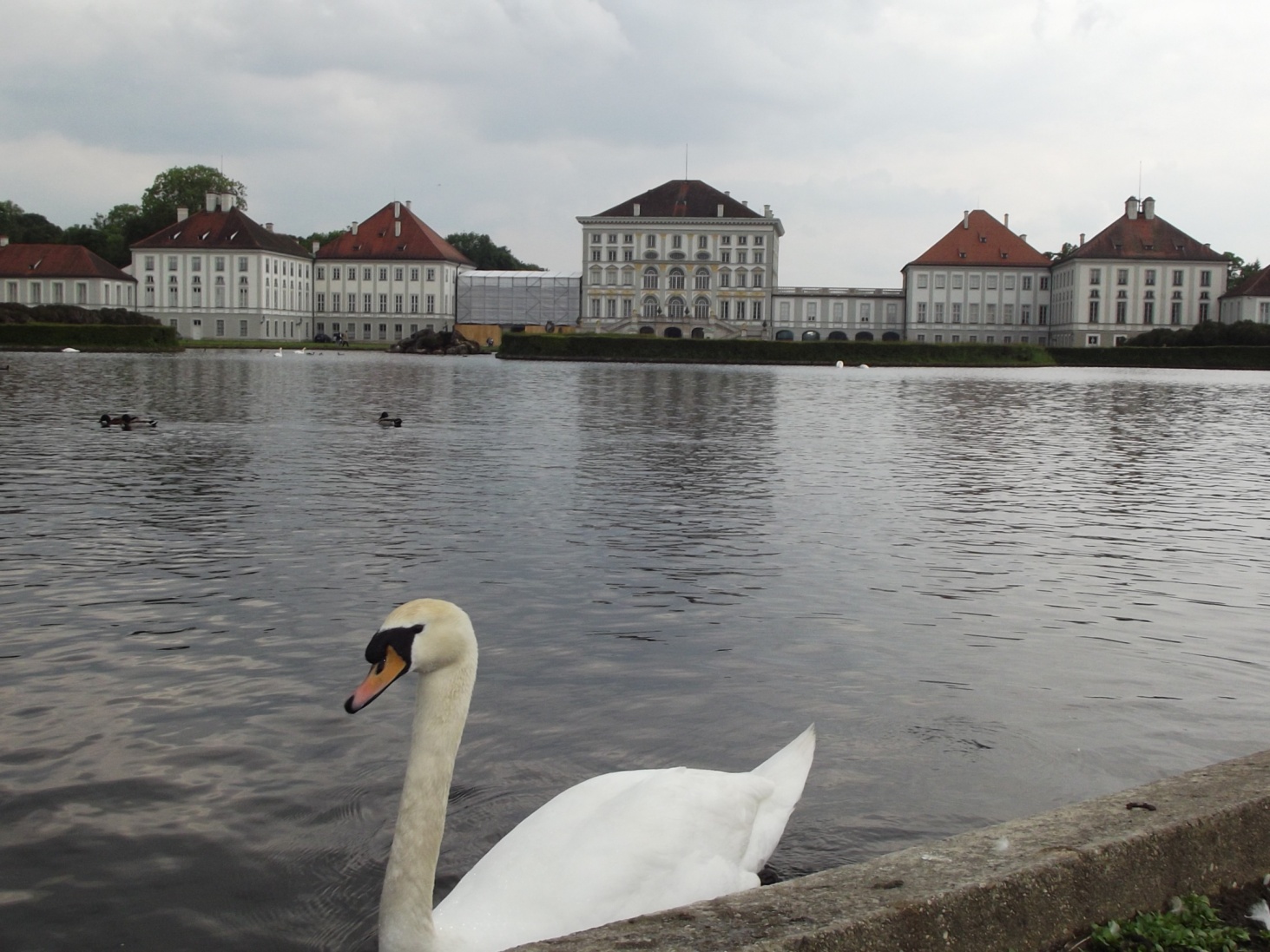 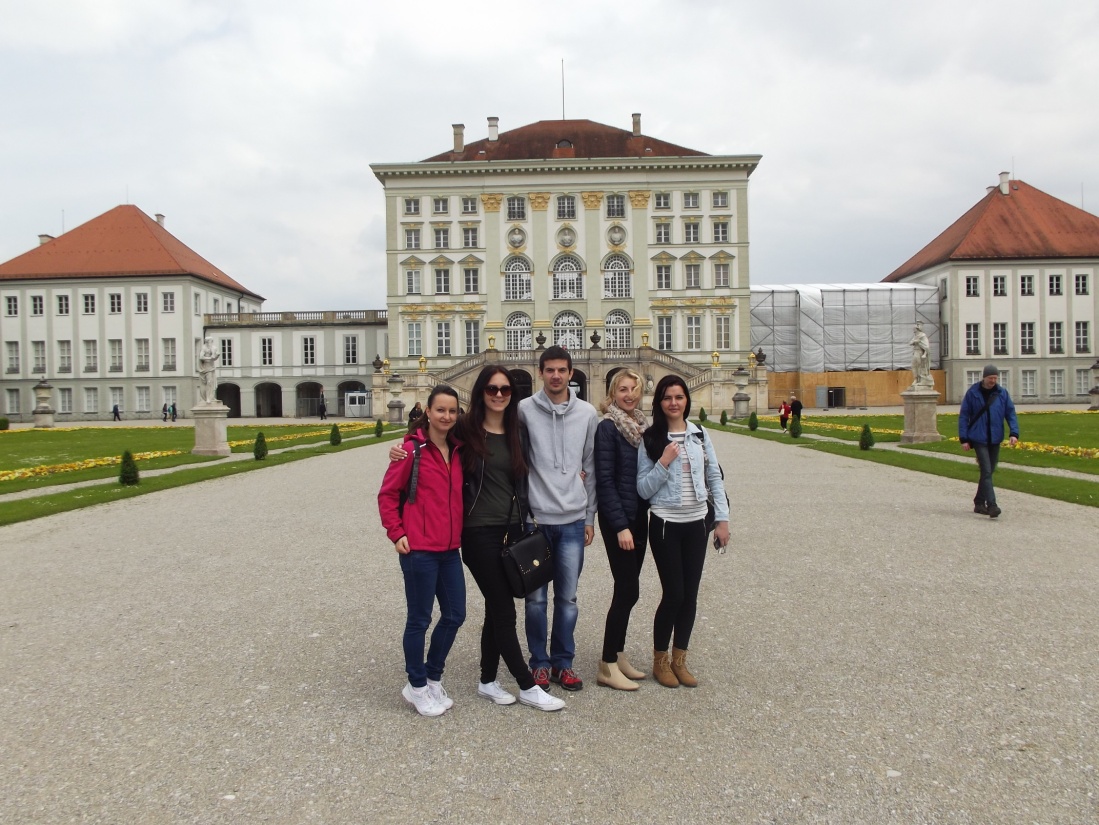 Schloss Nymphemburg
Socha Bavarie na Theresienwiese
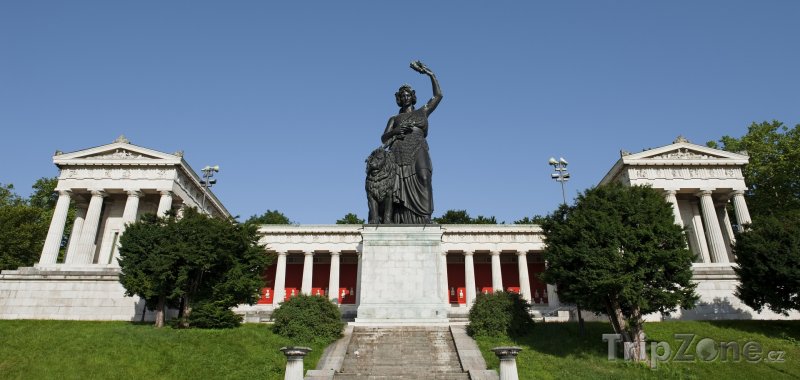 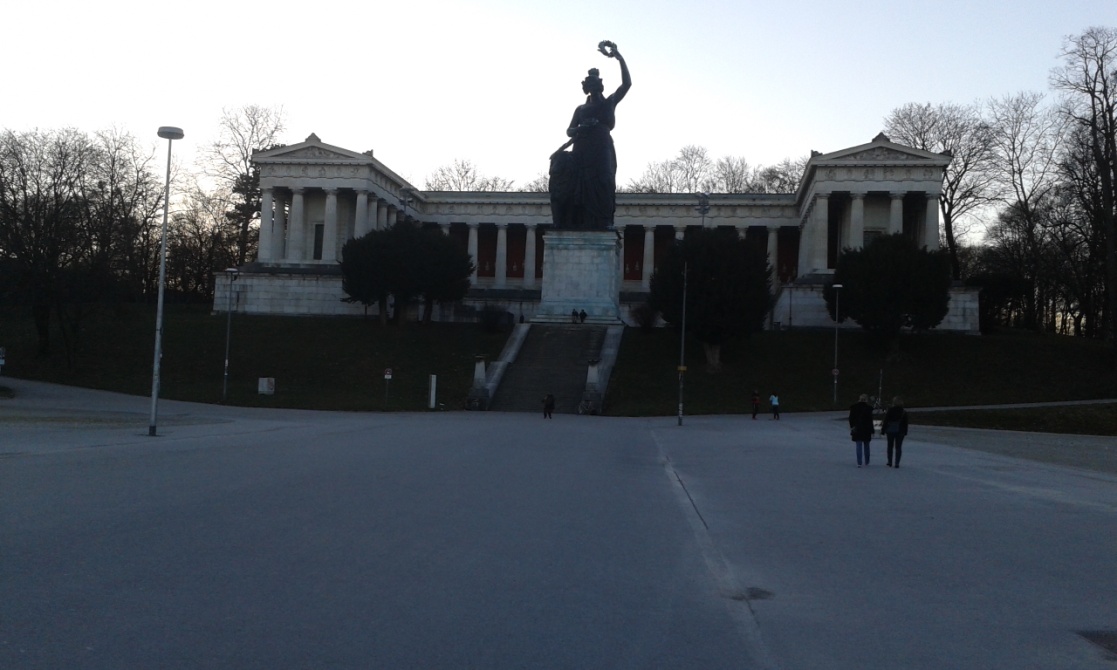 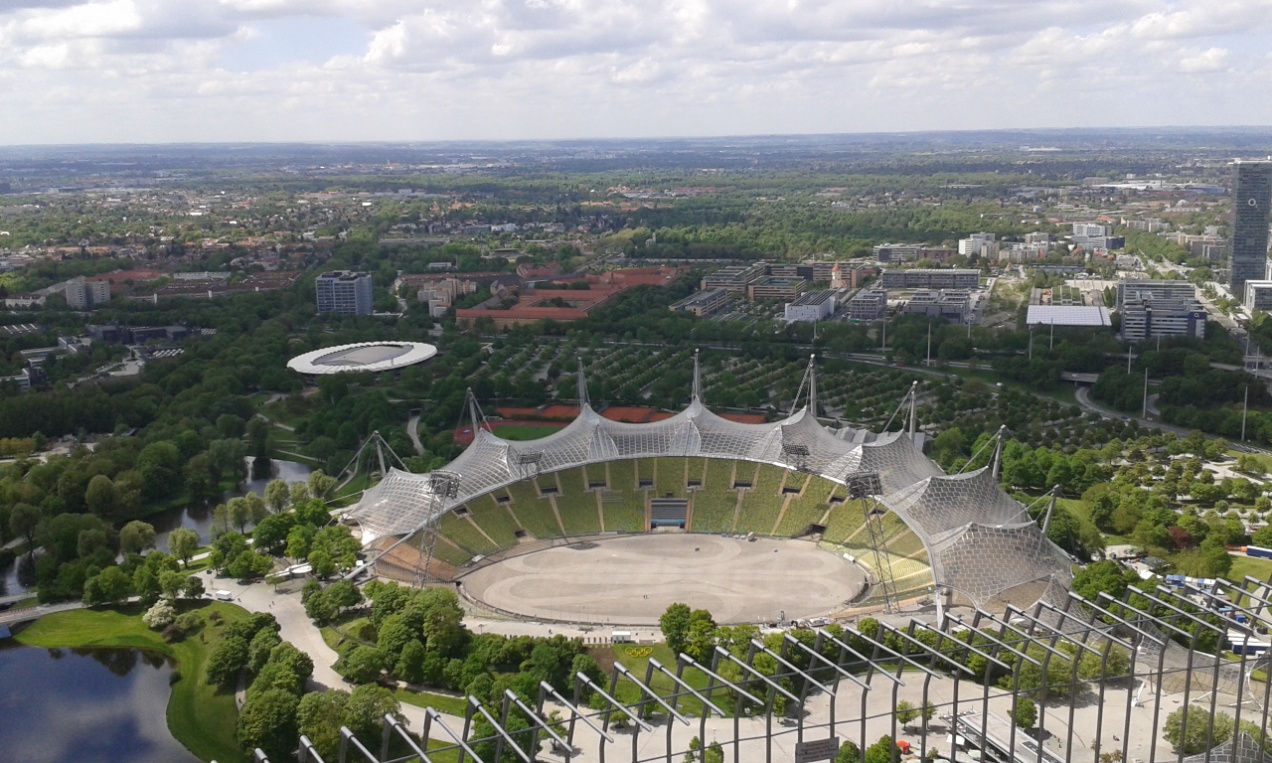 Olympiastadion
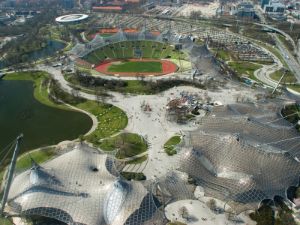 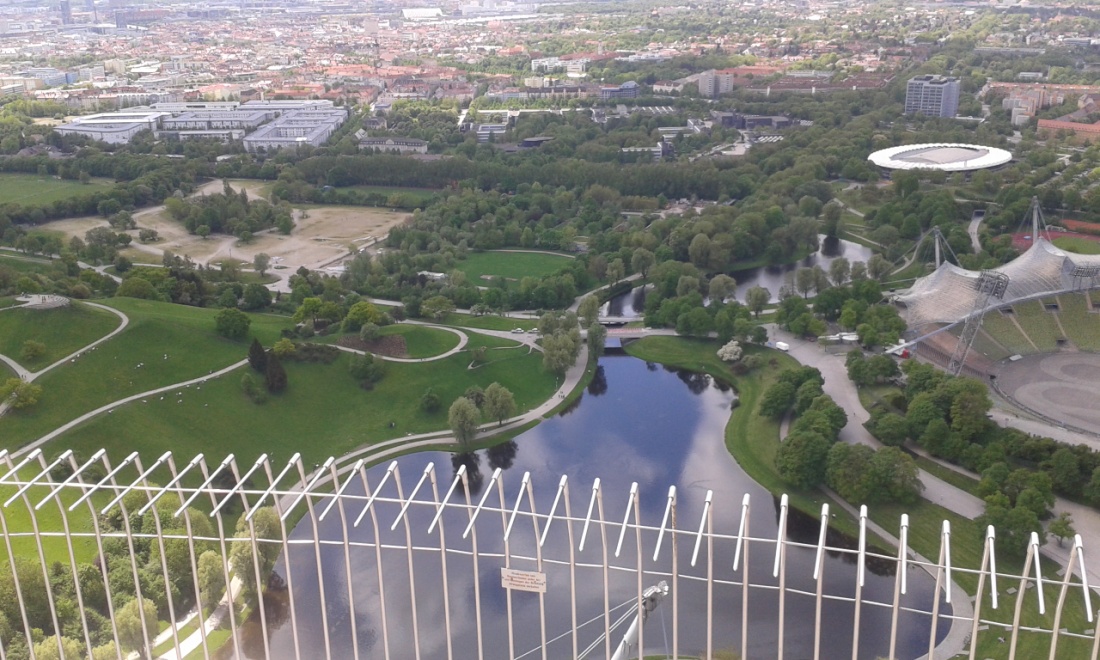 Typické Bavorské jedlo
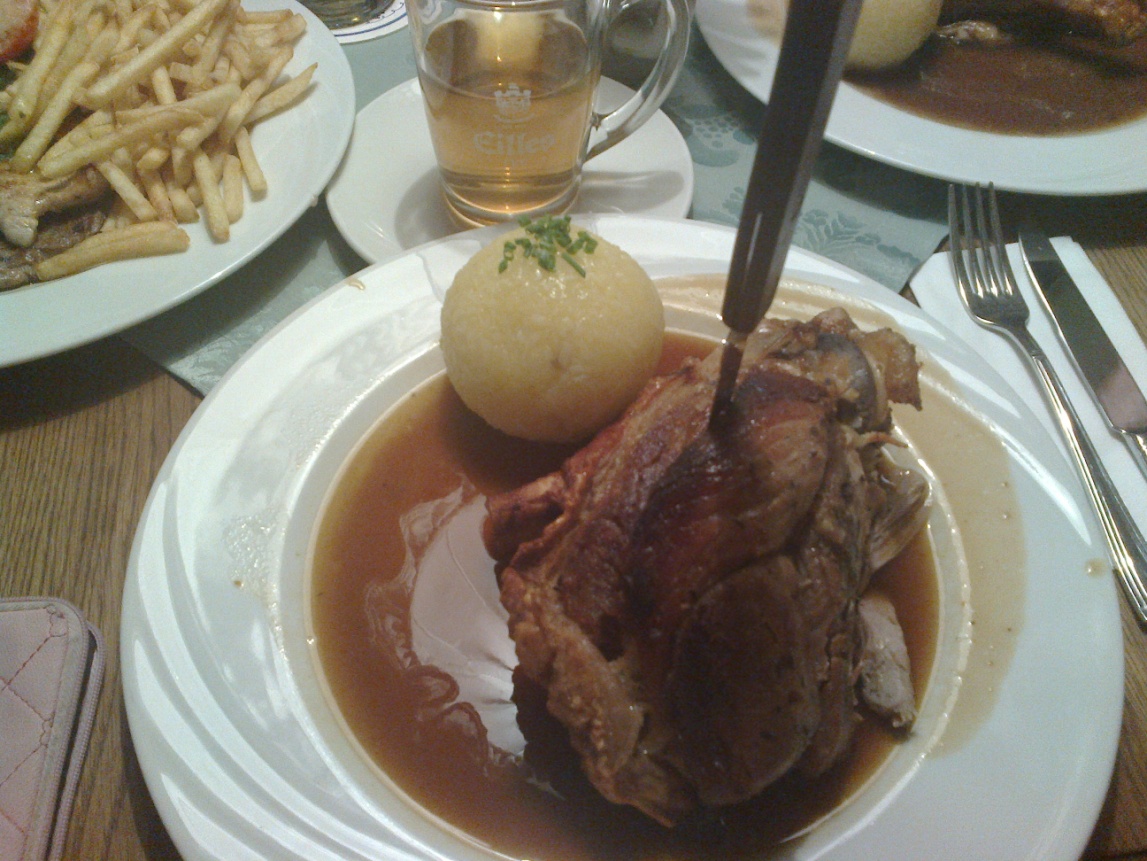 Nemocnica LMU
V službách cez deň pracujú lekári, 4 sestry, jedna asistentka,  študenti lekárskej fakulty, študenti a  upratovačky.Na oddeleniach je 8 3-lôžkových izieb (24 pacientov)
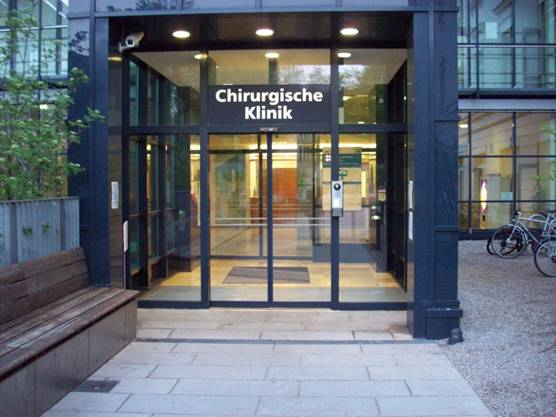 Služby na oddelení:od 6,00 do 14,00 hod.od 13,00 do 21,00 hod.od 20,30 do 6,30 hod.
Izby pacientov
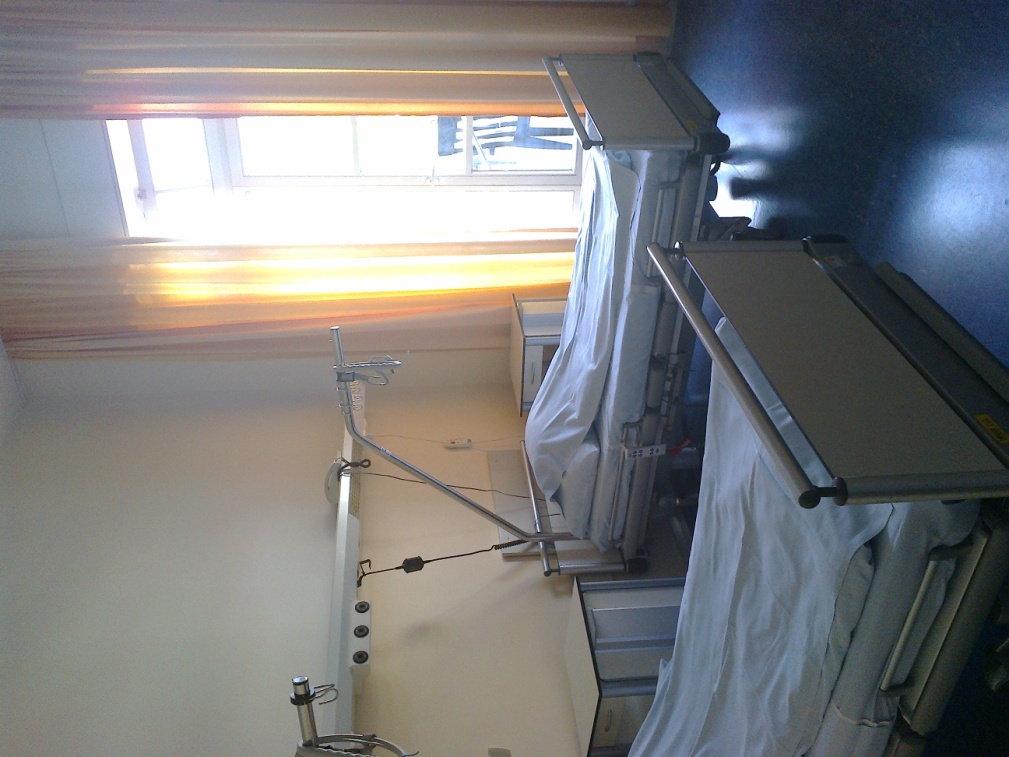 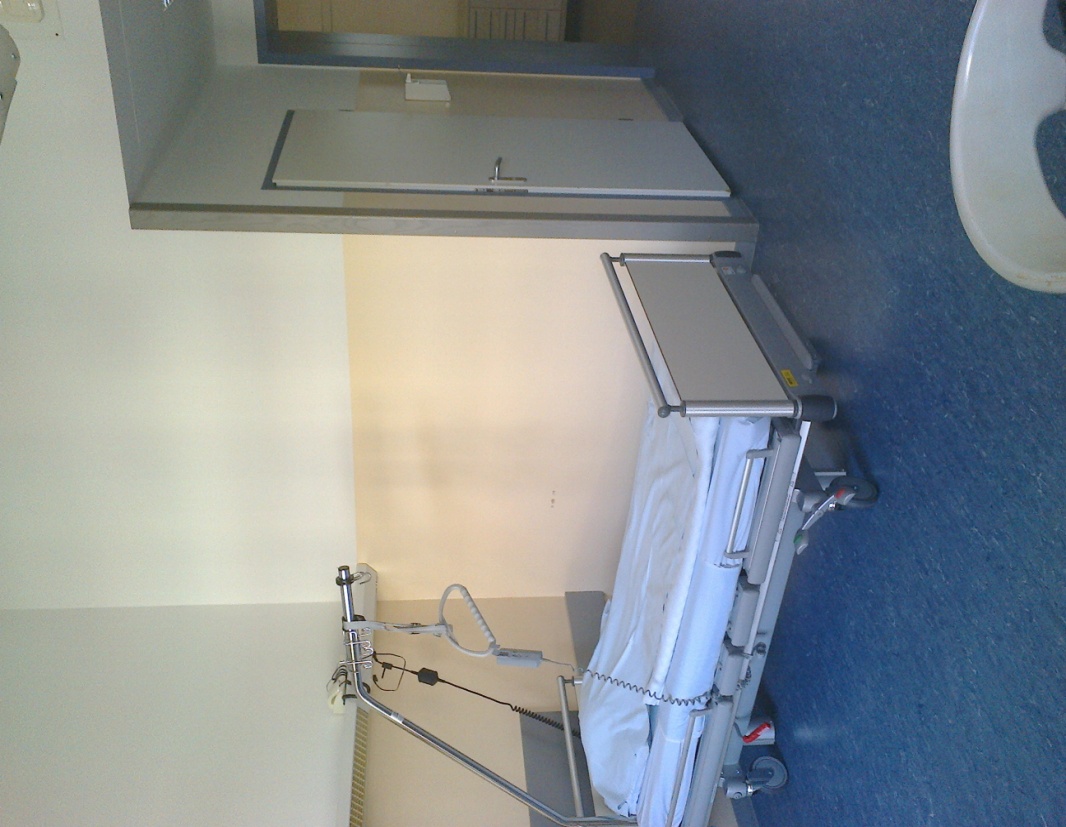 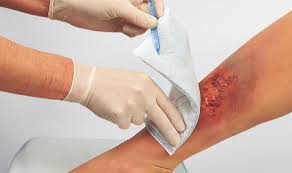 Náplň práce sestry na oddelení:- sestra vykonáva základnú ošetrovateľskú starostlivosť , uspokojuje potreby pacientov, hygiena, ranná toaleta... - žiadne odbery, žiadne preväzy rán, to je výlučne v kompetencii lekárov !!!
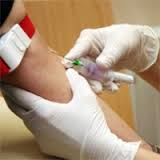 Neváhajte a vyskúšajte pobyt / stáž v zahraničí...
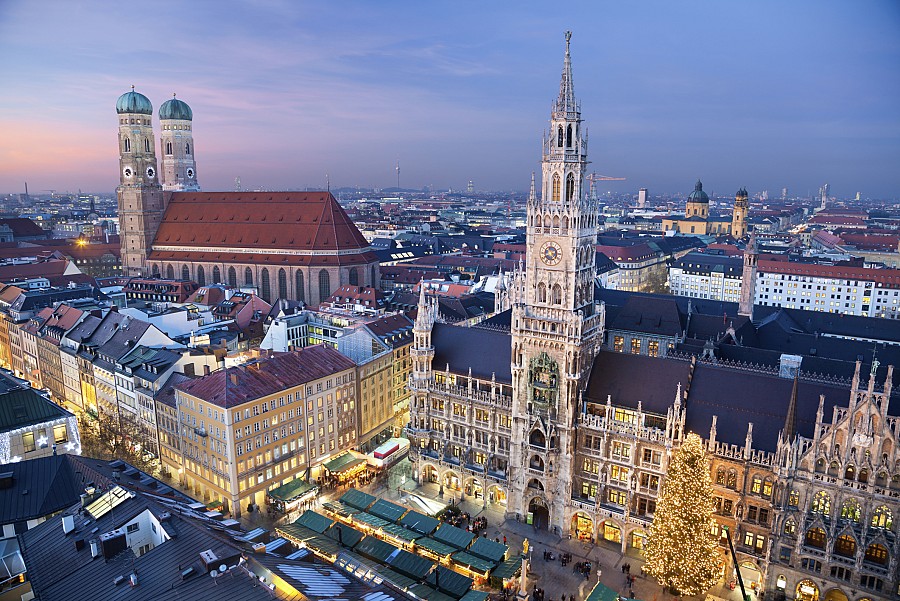